COMMUNICATION | SPEAKING
CHECK YOUR GRIP
Check whether you agree or disagree with each statement below. Then follow the directions at the bottom of the page to rate how well you understand the power of your words.
TOTAL
Add the number of checks in the “Agree” column, and write the total at the bottom. Then match your score with one of the ratings below. Your rating will tell you how well you understand the power of words.
© 2022 OVERCOMING OBSTACLES
7–10 = PRETTY GOOD GRASP OF IT 
0–3 = DON’T HAVE A CLUE
11–14 = TOTALLY IN TOUCH
4–6 = BARELY IN TOUCH
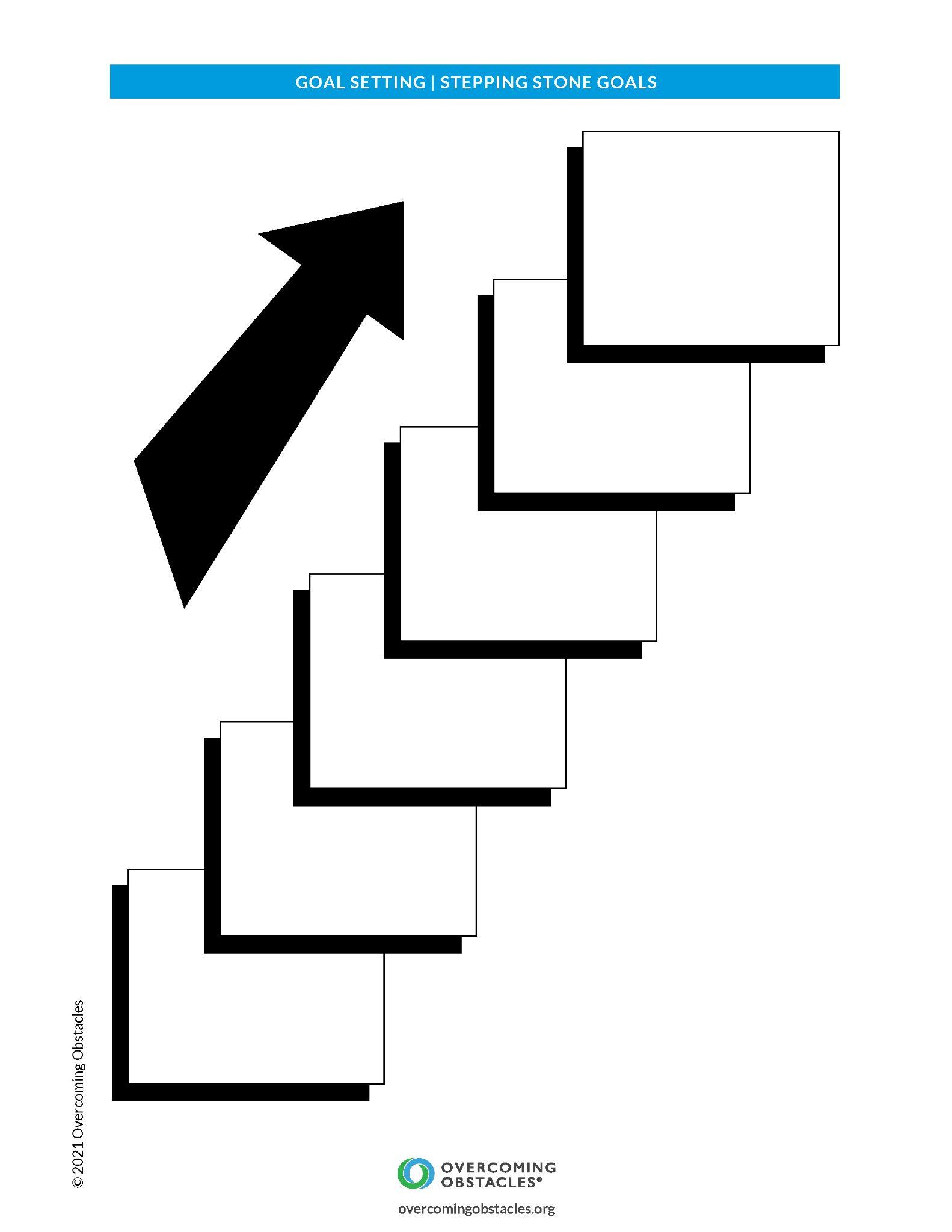